Understanding Loan Forgiveness for the Paycheck Protection Program
Hosted by the Orange County Industrial Development Agency

May 14, 2020
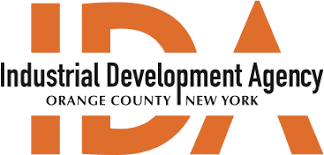 Introduction
Opening Remarks: Laurie Villasuso, Chief Executive Officer, Orange County Industrial Development Agency

Introduction to McAllister & Quinn: Chris Fish, Vice President; Jake Parduhn, Director of Federal Affairs; Casey Newell, Research Analyst

Agenda:
Recap: SBA Paycheck Protection Program  
NY SBA Loan Program Statistics
Current Status of the Paycheck Program
Navigating Loan Forgiveness To Date
Looking Forward
Q&A Session and Closing Remarks
2
Disclaimer
Orange County Industrial Development Agency, the Accelerator, and McAllister & Quinn offer this presentation for the sole purpose of providing general information. This presentation and the information presented alongside it, should not construed as advice or guidance with respect to the subjects and issues covered herein. Your participation in this presentation or consideration of the materials and information provided during it does not constitute a relationship between you, Orange County Industrial Development Agency, the Accelerator, and/or McAllister & Quinn.
3
Recap: SBA Paycheck Protection Program
Objective: Small Business Administration (SBA) loan program designed to incentivize small businesses to maintain their payrolls during the COVID-19 pandemic.
Terms: These loans range up to $10 million carry 1% interest rates, two-year maturities, and the option to defer up to six months.
Applying: Small businesses apply through local financial institutions that qualify as lenders, who process applications and oversee the administration of government-backed loans on the SBA’s behalf. 
Eligibility: For-profits, non-profits, Tribal business concerns, and veterans' organizations that either employ less than 500 employees or meet SBA industry size standards. Sole proprietors, independent contractors, and self-employed workers can also apply. SBA affiliation rules apply in most cases.
Loan Forgiveness: Paycheck Protection Program loanees can receive up to total loan forgiveness if they follow qualified use guidelines, which we will review later in this presentation.
Further Information: OCIDA and McAllister & Quinn provided two webinars on SBA PPP in April. Link to previous webinars and PowerPoint slides: https://www.ocnyida.com/webinars/
4
New York SBA Loan Program Statistics
Data current May 10th, 2020
EIDL Program is a loan with an up to $10,000 non-repayable grant
5
SBA Rollout of the PPP – Timeline/Difficulties
Timeline to Date:
CARES ACT passed March 27th: Provided $350 billion for PPP loans. Began accepting applications April 3rd.
April 24th: SBA/Treasury Department issues additional guidance on eligibility.
2nd Round of funding April 27th: After obligating $350 billion in PPP loans in 13 days, the program runs out of funding. Congress appropriated an additional $310 billion for the program. Currently about 75% of that funding has been obligated. The 2nd round of funding included $60 billion set-aside for distribution by mid- and small-sized qualified lenders.
Program Difficulties:
PPP rules have been “On-the-fly” and a moving target for small businesses and lenders: In the past month, SBA/Treasury has released 9 different guidance documents. Suggest checking this regularly.
SBA has failed to release final loan forgiveness guidance: SBA was required by law to provide final loan forgiveness guidance within 30 days of the CARES Act enactment. Currently at 45 days, still no final guidance.
6
Navigating Loan Forgiveness To Date
Qualified Uses: 
The SBA will forgive loan amounts that are used to maintain a borrower’s workforce (payroll costs) over an eight-week period; and to cover rent, mortgage interest, debt obligation interest, and/or utilities that were incurred prior to February 15. Independent contractors not included. 
Payroll costs that are forgivable: 
There are a variety of items that fall under forgivable payroll costs, including: Salary; Wages; Commissions; Payment of vacation; Parental, medical, and sick leave; Allowance for separation for dismissal; Employee benefits for group health care; State and local taxes related to compensation of employees.
Excluded from payroll costs that are forgivable: 
Compensation of employees who do not principally reside inside the United States; 
Compensation of individual employees in excess of a $100,000 in compensation; 
Federal employment taxes imposed or withheld between February 15, 2020 and June 30, 2020, including the employee's and employer's share of FICA (Federal Insurance Contributions Act)
Qualified sick and family leave (FMLA) wages for which a credit is allowed under the Families First Coronavirus Response Act.
7
Navigating Loan Forgiveness To Date
Forgiveness: 
Payroll Protection Program loans can be completely forgiven, up to and including any accrued interest. 
To qualify, borrowers must use all of their loan proceeds for the previously described forgivable uses while maintaining the number of employees and employee compensation levels relative to a pre-loan period.
Amount Allowable for Non-Payroll Expenses: 
Only 25% of the forgivable portion of a Paycheck Protection Program loan can be attributable to non-payroll costs (i.e., the other usable costs such as mortgage interest, rent, and utility). 
75% of loan funds must be used towards payroll costs to qualify for full forgiveness.
Whole vs Partial Forgiveness: 
Partial forgiveness is available, not full forgiveness or nothing. SBA/Treasury Department to issue final guidance on how to calculate partial forgiveness.
8
Calculating Loan Forgiveness
*The SBA will be issuing additional guidance on the loan forgiveness element of the PPP
Decrease Based Upon Reduction in Full-Time Equivalent Employees: The amount of loan forgiveness may be reduced if there has been a reduction in full-time equivalent employees. This reduction in loan forgiveness (if any) is calculated by multiplying the amount of loan forgiveness by a fraction. The numerator of the fraction is the average number of full-time equivalent employees of the borrower during the eight-week covered period. The denominator of the fraction is either:
The average number of full-time equivalent employees of the borrower between Feb. 15, 2019 and June 30, 2019; or 
The average number of full-time equivalent employees of the borrower between Jan. 1, 2020 and Feb. 29, 2020
“Seasonal employers” use the first bullet. Otherwise, the borrower can choose between both (presumably, whichever is lower).
9
Calculating Loan Forgiveness
Decrease Based Upon Salary Reduction: 
The amount of loan forgiveness is further reduced if employees receive a reduction in pay of more than 25% during the covered period. 
Rehiring Employees or Restoring Wages: 
Reductions in employment or salary that occur between Feb. 15, 2020 and April 26, 2020 can be “cured” and will not reduce the amount of loan forgiveness if, by June 30, 2020, the borrower eliminates the reduction in employees or the reduction in wages. There is no requirement that the borrower rehire the same employees; restoring the number of full-time equivalent employees is sufficient.
How do small businesses seek loan forgiveness? 
A borrower may seek loan forgiveness by submitting a request to its lender. The request must include documents that verify their number of full-time equivalent employees and pay rates, as well as the payments on eligible mortgage, lease and utility obligations. The application for forgiveness is due within 90 days of the expiration of the eight-week post-funding period. The approval process is expected to be completed within 60 days of the application.
10
FAQs on Loan Forgiveness
The amount of forgiveness of a PPP loan depends on the borrower’s payroll costs over an eight-week period; when does that eight-week period begin? 
The eight-week period begins on the date the lender makes the disbursement of the PPP loan to the borrower. The lender must make the disbursement of the loan no later than ten calendar days from the date of loan approval.
For determining eligibility a borrower must calculate the total number of employees, including part-time employees, when determining their employee headcount. How do you calculate workforce reductions related to loan forgiveness?
By contrast, for purposes of loan forgiveness, the standard of “full-time equivalent employees” is used to determine the extent to which the loan forgiveness amount will be reduced in the event of workforce reductions.
Will a borrower’s PPP loan forgiveness amount be reduced if the borrower laid off an employee, offered to rehire the same employee, but the employee declined the offer?
No. SBA and Treasury intend to issue a final rule excluding laid-off employees whom the borrower offered to rehire (same compensation/hours) from the CARES Act’s loan forgiveness reduction calculation. Employees who reject offers of re-employment may forfeit eligibility for continued unemployment compensation
11
FAQs on Loan Forgiveness
I am confused on “Certifying Loan Necessity.” How do I determine that I don’t need to return PPP funding? 
Although the CARES Act suspends the ordinary requirement that borrowers must be unable to obtain credit elsewhere, borrowers still must certify in good faith that their PPP loan request is necessary, taking into account their current business activity and their ability to access other sources of liquidity in a manner that is not significantly detrimental to the business. 
Businesses that together with their affiliates accepted Paycheck Protection Program (PPP) funds of less than $2 million will be assumed to have performed the required certification concerning the necessity of their loan requests in good faith.
Borrowers with loans of more than $2 million may still have an adequate basis for making the required good-faith certification, based on their individual circumstances and the language of the certification and SBA guidance.
Will SBA review individual PPP loan files? 
Yes. The SBA has decided, in consultation with the Department of the Treasury, that it will review all loans in excess of $2 million, in addition to other loans as appropriate, following the lender’s submission of the borrower’s loan forgiveness application. If the SBA determines that a borrower lacked an adequate basis for certifying the necessity of its loan, the SBA will seek repayment of the outstanding PPP loan balance and inform the lender that the borrower is not eligible for loan forgiveness.
12
SBA/Treasury Department Guidance
SBA and the Treasury Department have issued several guidance documents on PPP. Expect additional guidance documents.
Initial Paycheck Protection Program Guidance (7-page document)
Link to Document
Paycheck Protection Program FAQs (16-page document covering 46 FAQs)
Link to Document
Interim Final Rule on Applicable Affiliation Rules (5-page document)
Link to Document
Interim Final Rule on Additional Eligibility Criteria/Requirements (6-page document)
Link to Document
Interim Final Rule on Authorization, Affiliation, and Eligibility (3-page document)
Link to Document
Interim Final Rule on Seasonal Employers (3-page document)
Link to Document
Interim Final Rule on Loan Disbursements (4-page document)
Link to Document
Interim Final Rule on Additional Eligibility Criteria (4-page document)
Link to Document
13
Looking Forward
Potential Changes to the Paycheck Protection Program that may materialize:
An extension of the program’s covered period past June 30, 2020.
An extension of the forgivable use window past the 8-week period.
Expansion of forgivable non-payroll costs to up to 50% from 25%.
Deduction of expenses paid with a forgiven PPP loan from employer federal taxes.

Expect new guidance from the SBA on loan forgiveness
Though delayed, SBA is required to publish final guidance on loan forgiveness.

Work with OCIDA on getting questions/concerns delivered to Rep. Maloney and the NY SBA Federal Officials.
14
Q&A Session and Closing Remarks
Please use the Question Function on your GoToMeeting dialog box to submit real-time questions.

For any further questions on the Paycheck Protection Program, other SBA offerings, and other federal resources, please contact Sarah Wilson at swilson@the-accelerator.com.

A video of this presentation will be posted on the IDA’s website alongside a PDF of these slides at ocnyida.com.
15